Supplementary figure 2
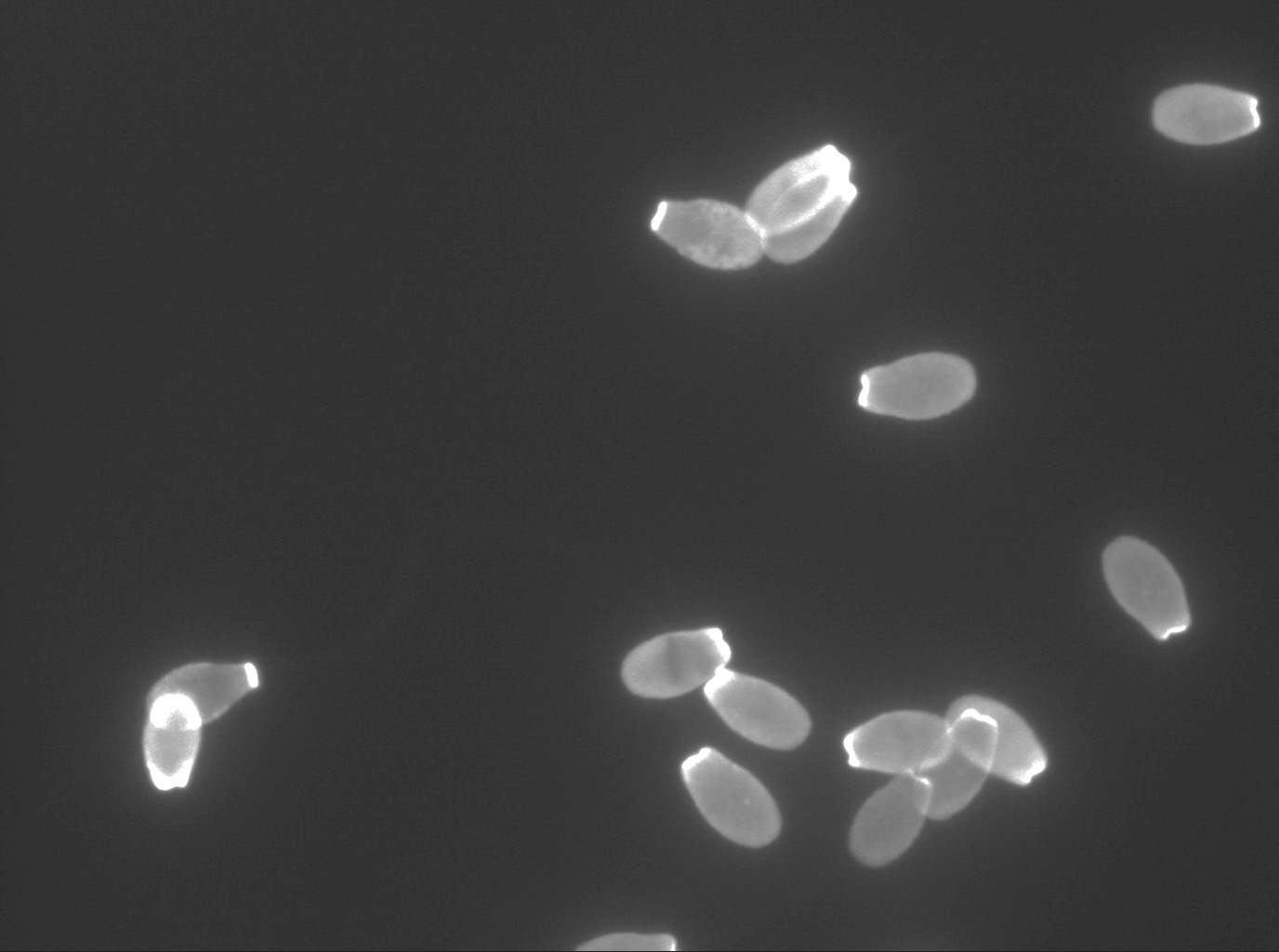 DAPI
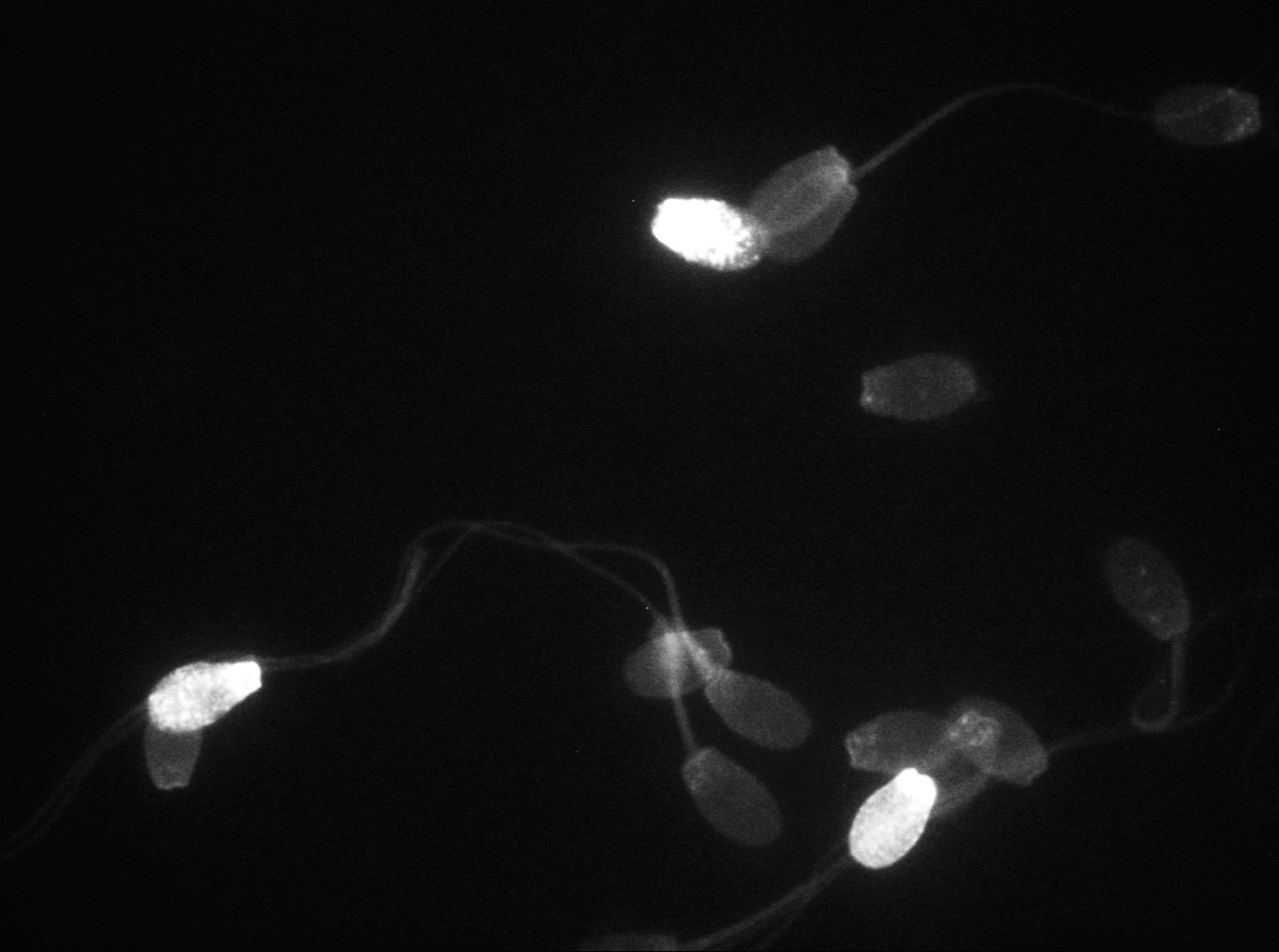 FITC